Азбука здорового образа жизни
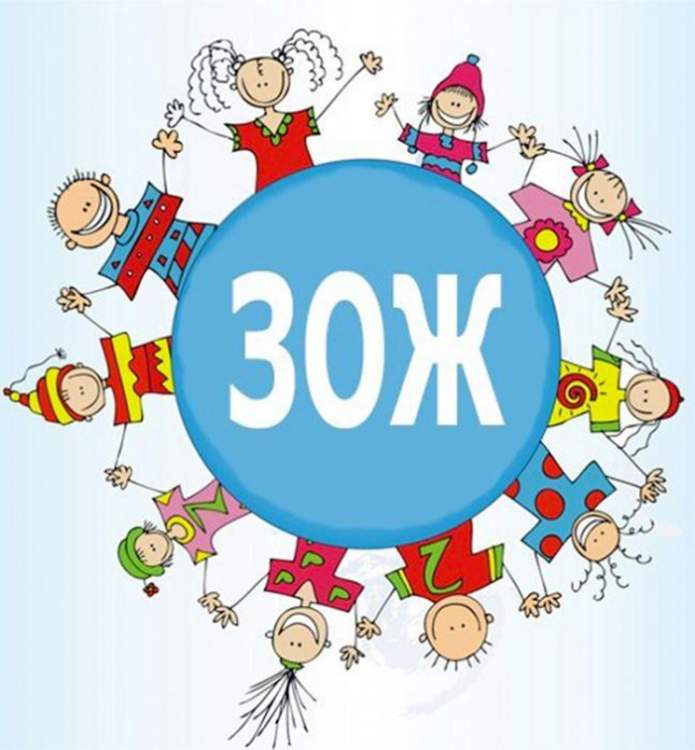 Подготовила: воспитатель
Кочеткова Наталья Петровна
Соблюдай режим дня
Ложись спать вовремя и вовремя вставай
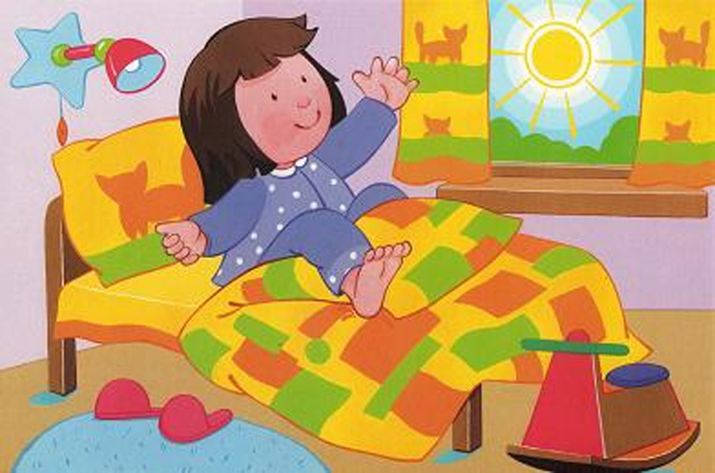 Чисти зубы утром и вечером
Мой руки перед едой, после прогулки и туалета
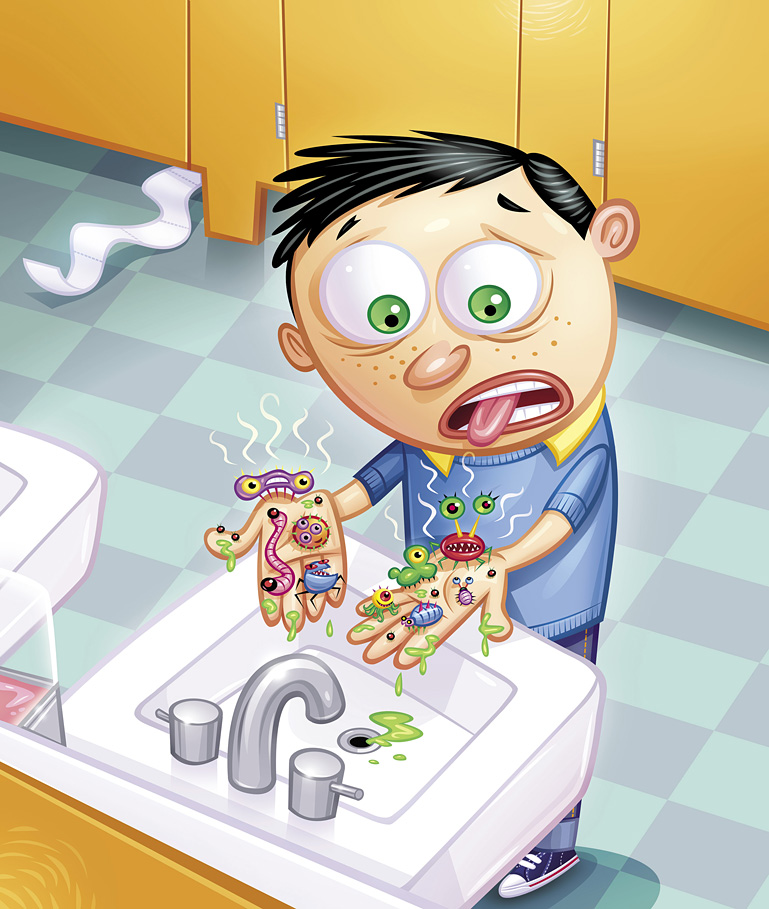 Следи за кожей.Не ходи грязным
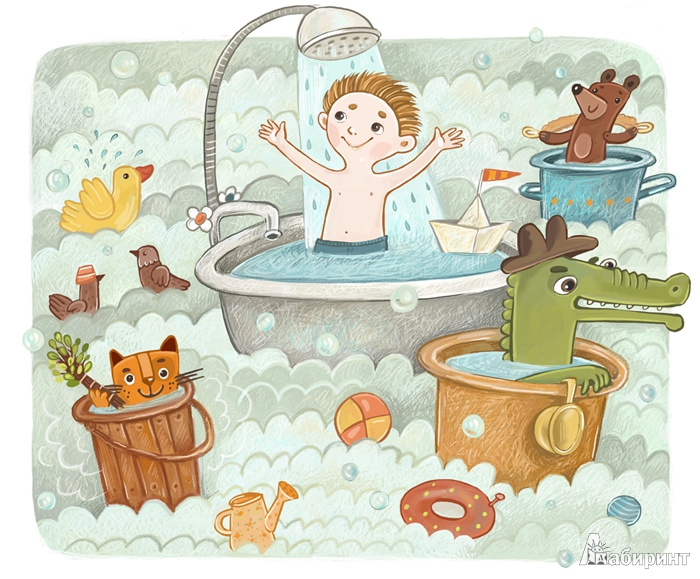 Следи за чистотой волос, следи за прической
Закаляйся
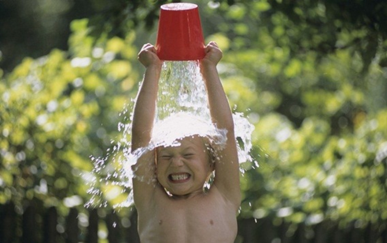 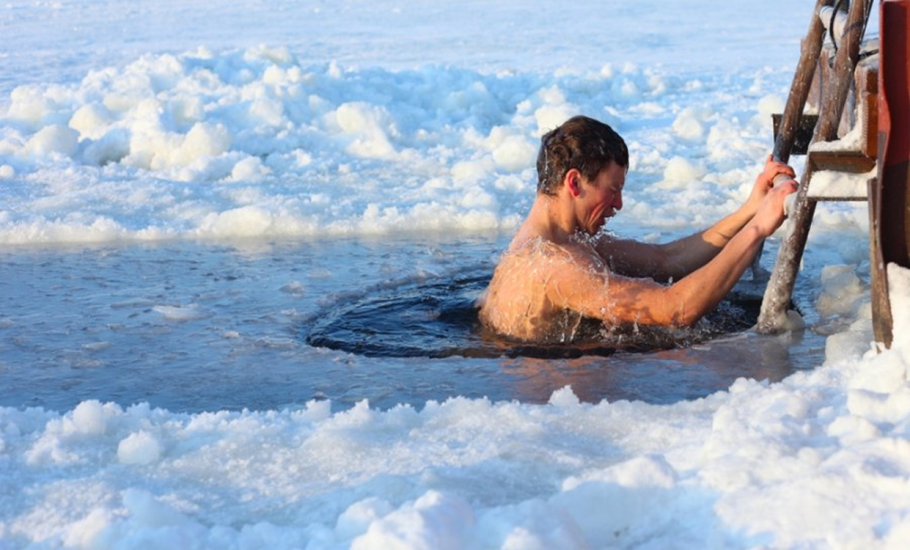 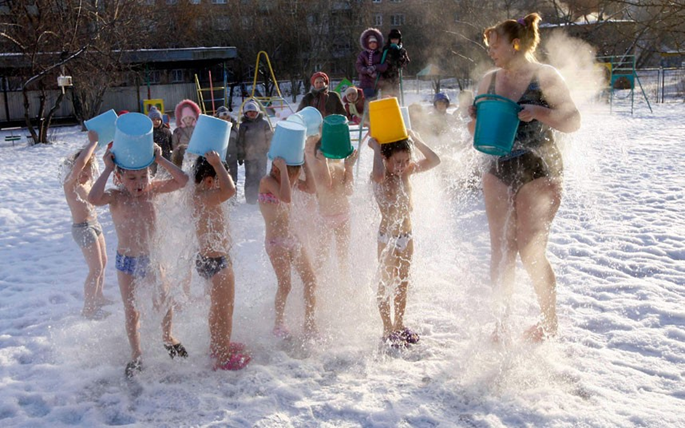 Делай зарядку
Больше гуляй на свежем воздухе и двигайся
Следи за осанкой
Правильно и вовремя питайся
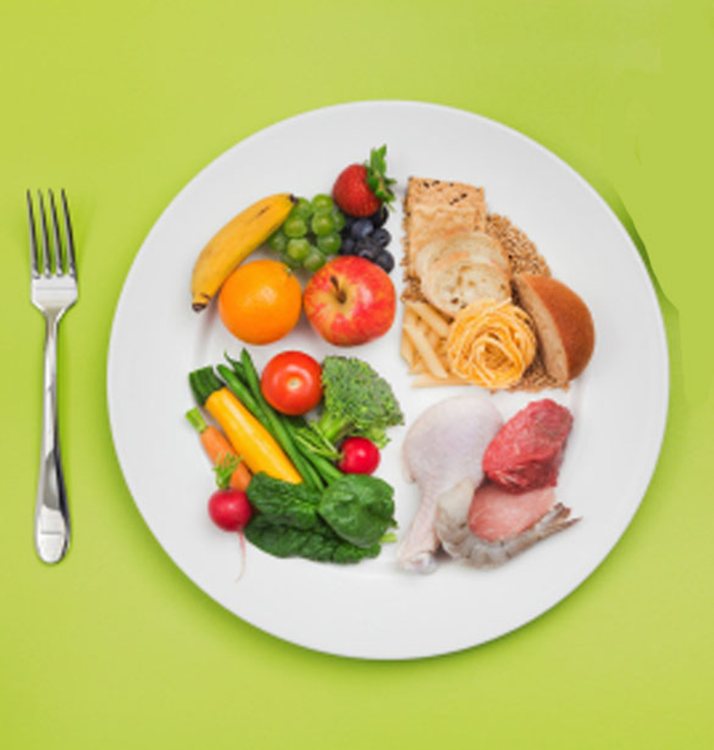 Ешь каши, злаки, овощи, фрукты, мясо, рыбу.
Поменьше ешь сладкого и мучного.
Полоскай рот после еды
Занимайся спортом
Учись правильно дышать.Выполняй дыхательные упражнения
Выполняй точечный массаж
Гуляй и загорай на солнышке
Следи за чистотой в квартире
Проветривай помещение
Носи чистую одежду
Не сиди долго за компьютером
Выполняй гимнастику для глаз
Открыть
-закрыть
Влево
-вправо
Вверх-
в сторону
Вверх
-вниз
Прямо-
 к кончику носа
Круговые 
движения
Если устал - отдохни
Больше улыбайся
Правила здорового образа жизни
Песенка про закаливание
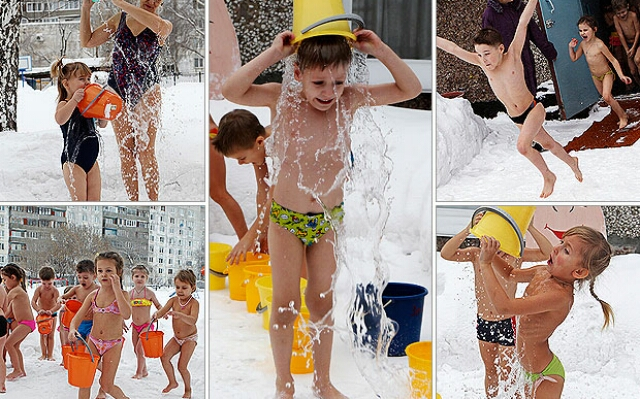 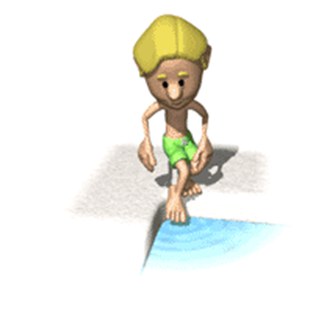 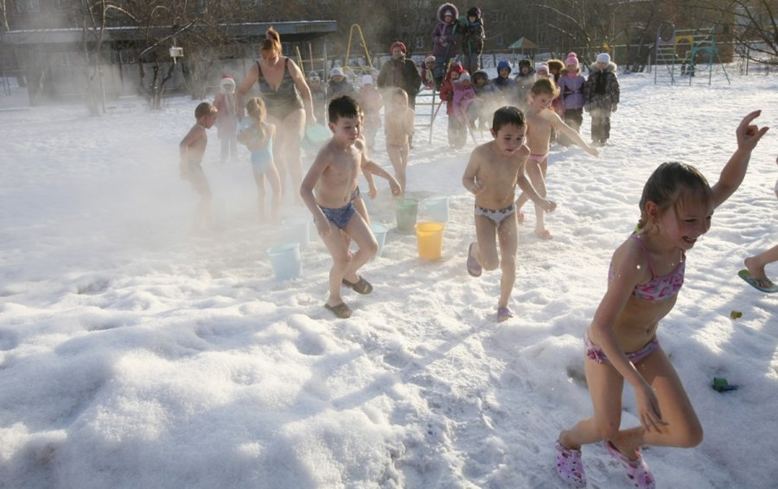 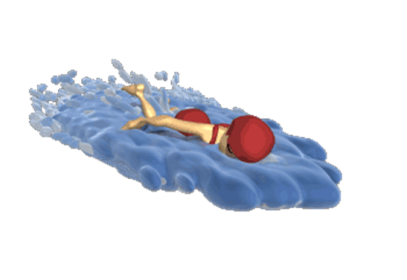 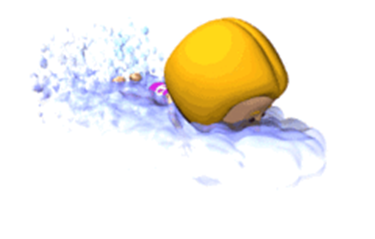 Песенка про зарядку
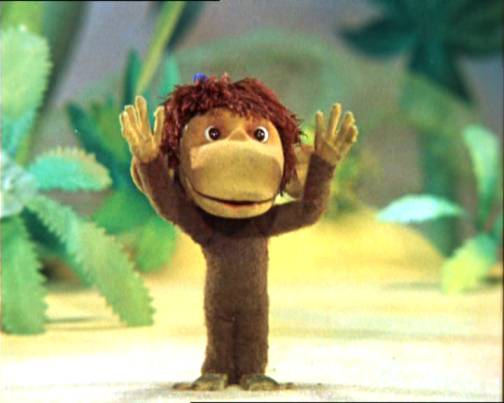 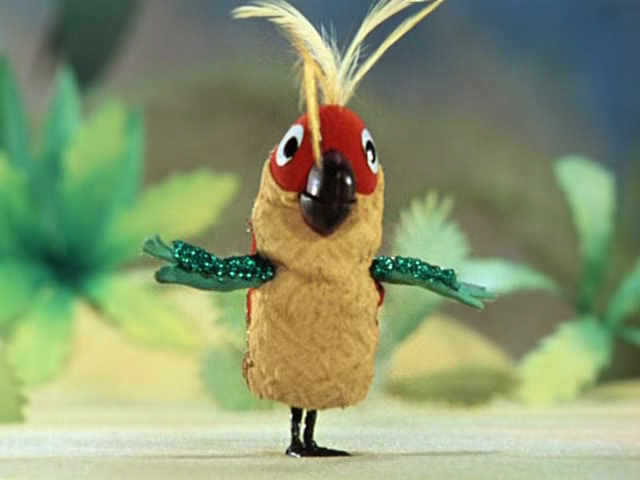 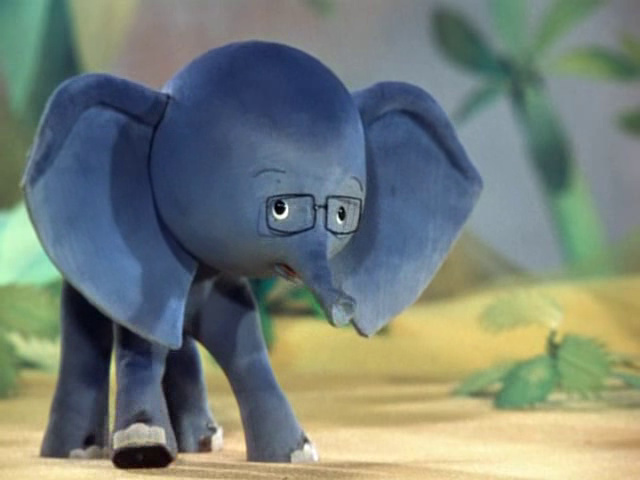 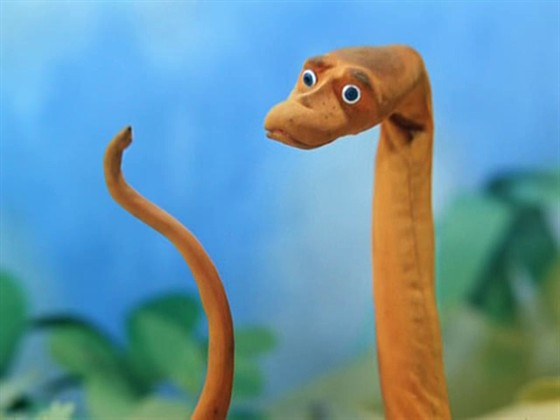 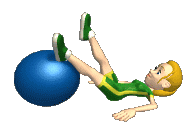 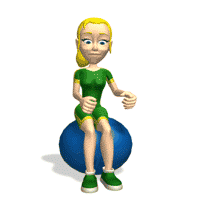 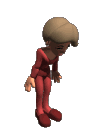 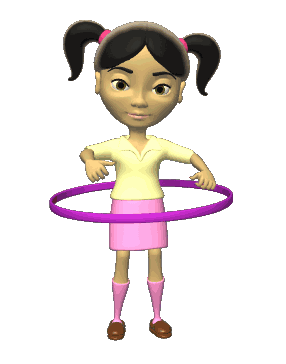 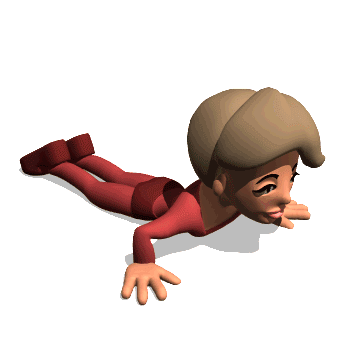 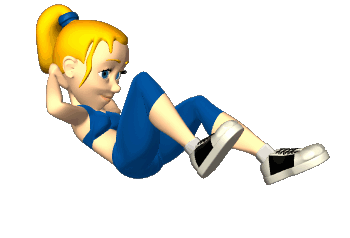